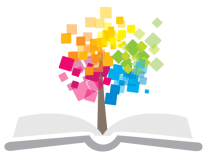 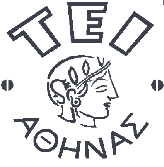 Ανοικτά Ακαδημαϊκά Μαθήματα στο ΤΕΙ Αθήνας
Φαρμακοκινητική
Ενότητα 6: Απέκκριση 
Γεώργιος Καρίκας
Διδάκτωρ Πανεπιστημίου Αθηνών, PhD Manchester University,
Καθηγητής Βιοχημείας-Κλινικής Χημείας, Τμήμα Ιατρικών Εργαστηρίων
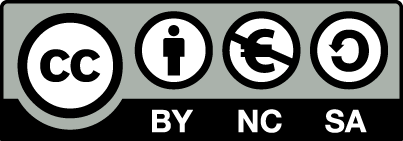 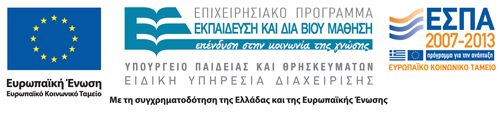 Απέκκριση
Οι δυο κύριες οδοί απομάκρυνσης των φαρμάκων από τον οργανισμό, είναι αφ ενός ο μεταβολισμός τους στο ήπαρ, που μόλις εξετάσαμε, και αφ ετέρου η απέκκριση του αναλλοίωτου φαρμάκου από τους νεφρούς. 
Με τη διαδικασία της απέκκρισης επιτυγχάνεται ο τερματισμός της δράσης του φαρμάκου (κάθαρση, Clearance).
1
Κάθαρση
Κάθαρση είναι η ολική ποσότητα αίματος, ορού ή πλάσματος από την οποία απο­μακρύνεται ένα φάρμακο ολοκληρωτικά στη μονάδα του χρόνου.
Με τη κάθαρση προσδιορίζεται η συγκέντρωση του φαρμάκου στο πλάσμα και το αποτέλεσμα στη κατάσταση ισορροπίας κατά τη διάρκεια σταθερής δοσολογίας.
Η απέκκριση διακρίνεται επίσης σε:	
Μηδενικής τάξης (Zero order kinetics).
Πρώτης τάξης (first order kinetics).
2
Ορισμοί
Υπενθύμιση:
Μηδενικής τάξης: απομάκρυνση με σταθερό ρυθμό, ανεξάρτητα της συγκέντρω­σης.
Πρώτης τάξης: ο ρυθμός απέκκρισης είναι ανάλογος της συγκέντρωσης (αφορά τα περισσότερα φάρμακα και προσφέρει μια πολύτιμη παράμετρο, το χρόνο ημιζωής.
Χρόνος ημιζωής (t 1/2):
Είναι ο χρόνος που απαιτείται, ώστε η συγκέντρωση του φαρμάκου στο πλάσμα να μειωθεί στο 50% .
3
Χρόνος ημιζωής (t 1/2) 1/6
Ο t 1/2  είναι μια αμοιβαία συνάρτηση της σταθεράς του ρυθμού απομάκρυνσης και καθορίζεται τόσο από τη κάθαρση, όσο και από τον όγκο κατανομής.
Η απομάκρυνση του φαρμάκου είναι συνήθως μια εκθετική (λογαριθμική) διαδικασία . Στο διάγραμμα αποτυπώνεται σε γραμμική κλίμακα (Α) και λογαριθμική κλίμακα (Β) η απομάκρυνση ενός φαρμάκου με χρόνο ημιζωής 4 ωρών.
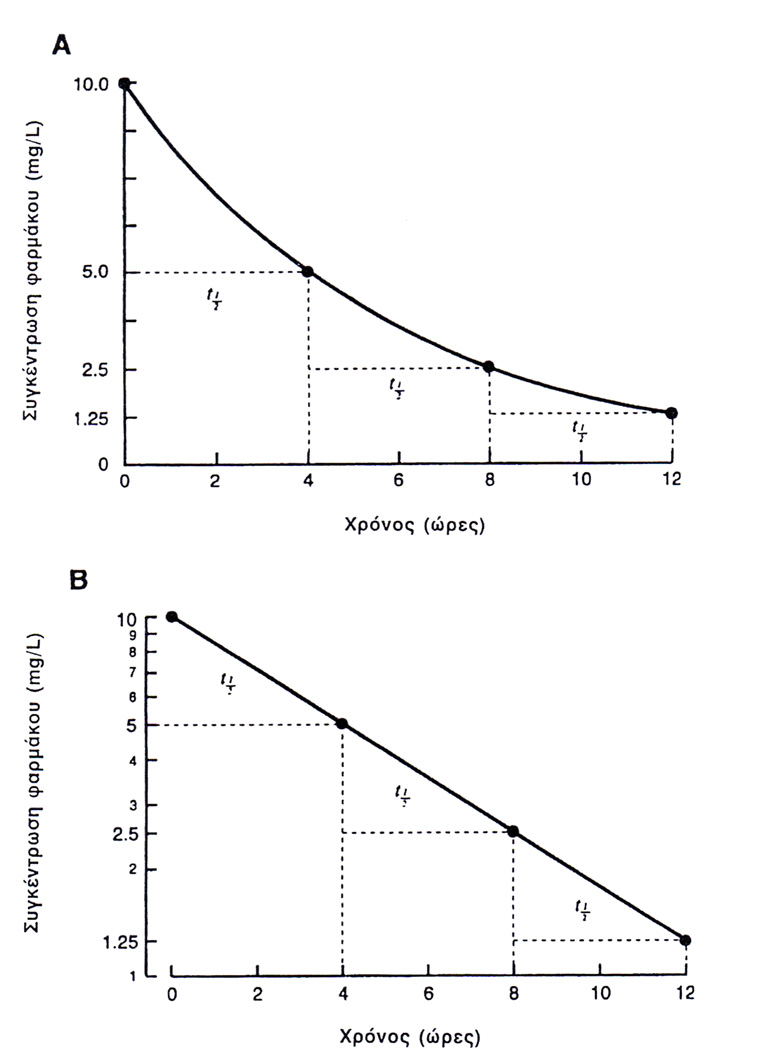 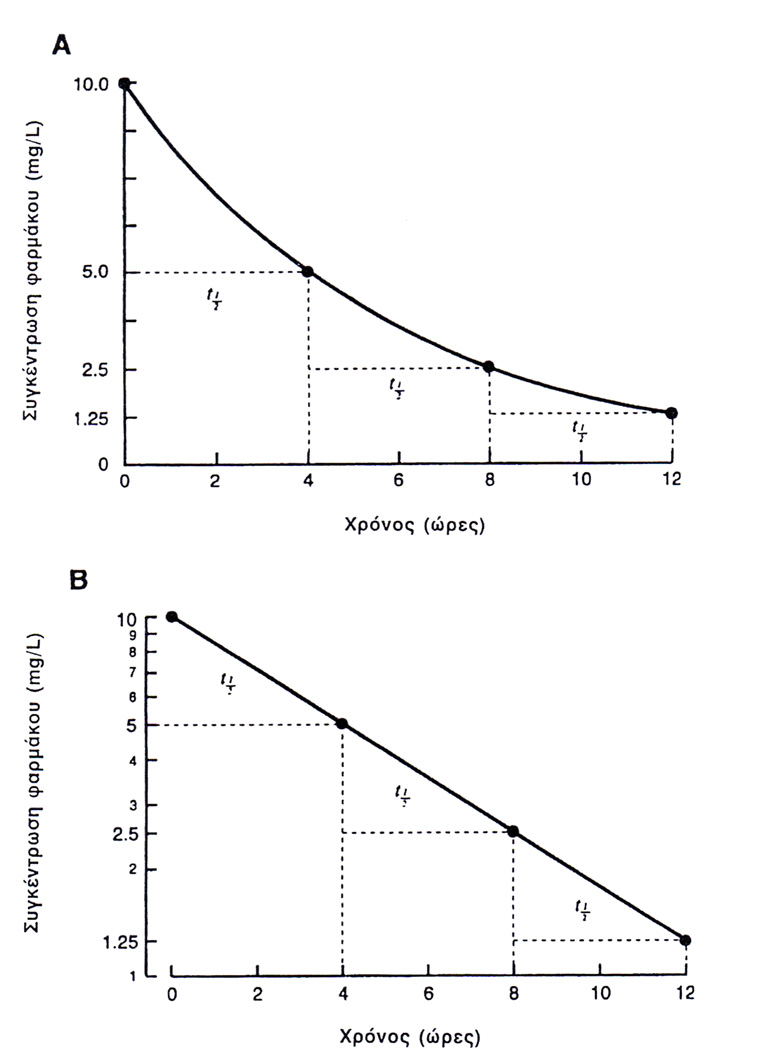 4
Χρόνος ημιζωής (t 1/2) 2/6
Η πτώση της συγκέντρωσης του φαρμάκου στο πλάσμα, περιγράφεται από την εξίσωση:
Ct = C0  e-kt
Ct =συγκέντρωση του φαρμάκου σε διάφορες χρονικές στιγμές, C0 = αρχική συγκέντρωση στη στιγμή μηδέν, k = σταθερά ρυθμού απομάκρυνσης, t=χρόνος.
Ο αριθμός e αποτελεί το όριο της συγκλίνουσας σειράς (1 + 1/n)n, που είναι e = lim (1 + 1/u)n = 1 + 1/1! + 1/2 ! + 1/3! .... = 2.71828.
Οι λογάριθμοι με βάση το φυσικό αριθμό e λέγονται νεπέρειοι ή φυσικοί και συμβολίζονται με In).
5
Χρόνος ημιζωής (t 1/2) 3/6
Η παραπάνω σχέση μετά από λογαρίθμηση μετατρέπεται σε:
log Ct= log Co- k/2.3 t
Ο t ½ είναι σημαντική παράμετρος διότι καθορίζει:
Τη διάρκεια δράσης μετά από μια απλή δόση.
Ένας απλός κανόνας λέει ότι ο διπλασιασμός της δόσης αυξάνει τη διάρκεια δράσης κατά ένα χρόνο ημιζωής.
Το χρόνο που απαιτείται για να επιτευχθεί η κατάσταση ισορροπίας στη χρόνια δοσολογία.
6
Χρόνος ημιζωής (t 1/2) 4/6
Π.χ. ο χρόνος ημιζωής της θεοφυλλίνης μπορεί να είναι μέχρι και 20 ώρες σε ασθενείς με σοβαρή καρδιακή ανεπάρκεια ή/και ηπατική νόσο.
Τη συχνότητα των δόσεων που απαιτείται για να αποτραπούν πολύ μεγάλες διακυμάνσεις στις συγκεντρώσεις στο πλάσμα κατά τα μεσοδιαστήματα των δόσεων.
Εάν π.χ. ένα φάρμακο χορηγηθεί πιο συχνά από το χρόνο ημιζωής, οι διακυμάνσεις θα είναι μικρές.
7
Χρόνος ημιζωής (t 1/2) 5/6
8
Χρόνος ημιζωής (t 1/2) 6/6
Εφαρμογές
Ο χρόνος ημιζωής:
Αυξάνεται όταν αυξάνεται η κάθαρση.
Μειώνεται όταν αυξάνεται ο όγκος κατανομής.
Μειώνεται όταν αυξάνεται η κάθαρση.
Αυξάνεται όταν αυξάνεται ο όγκος κατανομής.
Αυξάνεται όταν μειώνεται η σταθερά του ρυθμού απομάκρυνσης.
Μετά από μια απλή δόση φαρμάκου το οποίο έχει χρόνο ημιζωής 12 ώρες, πόσο % του φαρμάκου θα υπάρχει στο σώμα μετά από μία μέρα.
87.5%, 75%, 50%, 25%, 12.5%
9
Κινητική Σταθεροποιημένης Κατάστασης Φαρμάκου 1/5
Κινητική Σταθεροποιημένης Κατάστασης Φαρμάκου (steady state concentration, Css, μετά ταχεία ενδοφλέβια έγχυση). 
Στη περίπτωση αυτή η είσοδος του φαρμάκου (απορρόφηση) ισούται με την έξοδό του (απέκκριση) από τον οργανισμό.
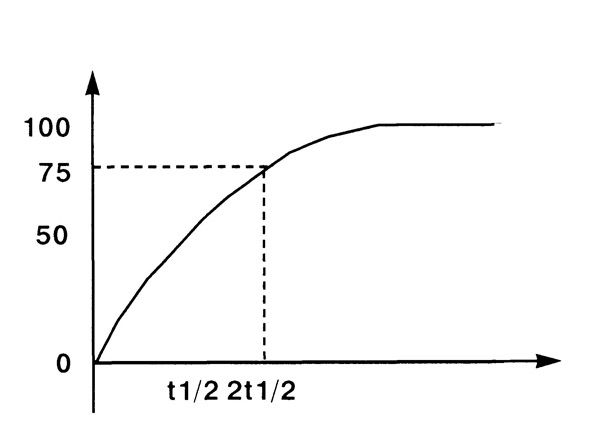 10
Κινητική Σταθεροποιημένης Κατάστασης Φαρμάκου 2/5
Όταν αυξηθεί ο ρυθμός έγχυσης (R0) η καμπύλη παίρνει τη μορφή του διαγράμματος.
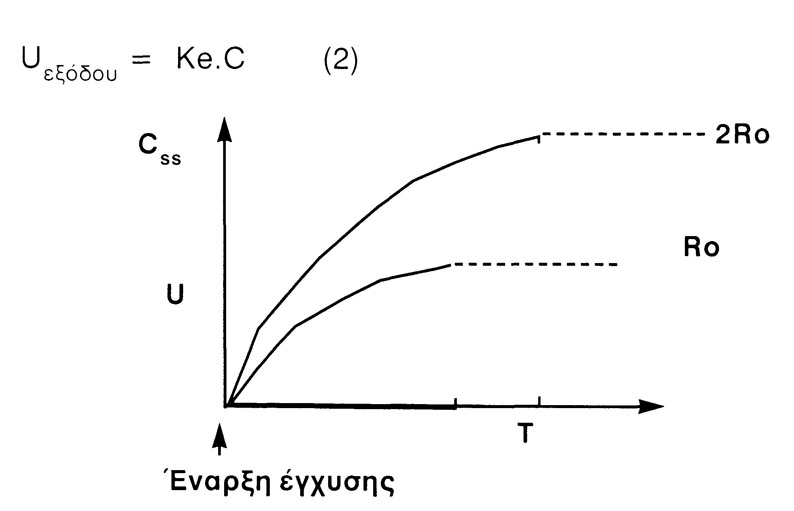 11
Κινητική Σταθεροποιημένης Κατάστασης Φαρμάκου 3/5
12
Κινητική Σταθεροποιημένης Κατάστασης Φαρμάκου 4/5
Μειώνοντας τη δόση και το ενδιάμεσο διάστημα μεταξύ των δόσεων στο ήμισυ, η συγκέντρωση της σταθεροποιημένης κατάστασης μπορεί να επιτευχθεί στον ίδιο χρόνο με πολύ χαμηλότερες αυξομειώσεις μεταξύ των δόσεων.
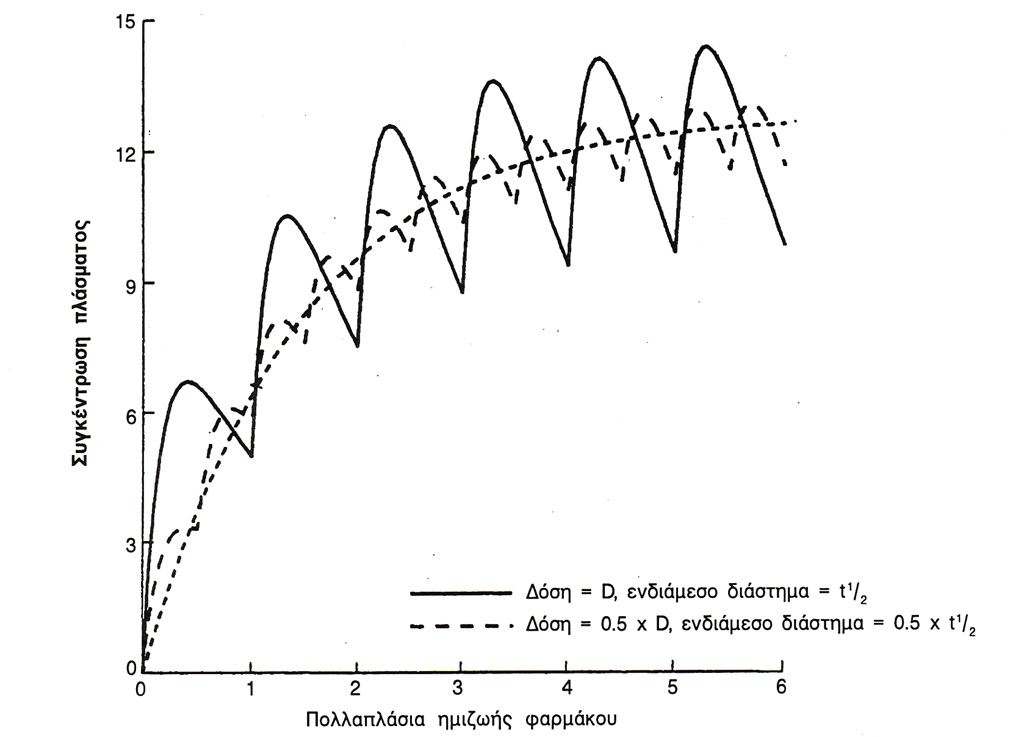 13
Κινητική Σταθεροποιημένης Κατάστασης Φαρμάκου 5/5
ΕΦΑΡΜΟΓΗ
Ο χρόνος ημιζωής( t1/2) του αντιβιοτικού  γενταμυκίνη είναι 2h  και ο   Vd = 20L. Με ποιο ρυθμό R0  και επί πόσο χρονικό διάστημα θα πρέπει να εγχυθεί το φάρμακο για φτάσουν σε σταθεροποιημένη κατάσταση (Css) τα επίπεδά του στον ορό (10mg/L).
Css = R0  /  Vd Ke , 	t1/2 = 0.693 /Ke,  
τότε	 R0 = Css Vd 0.693 / t1/2,  
 R0 = 20.79 mg / h
14
Κινητικά “profiles” ανάλογα του τρόπου χορήγησης 1/5
Εφ άπαξ ενδοφλέβια ένεση
Στη περίπτωση αυτή η ταχύτητα απομάκρυνσης του φαρμάκου είναι συνήθως πρώτης τάξης ως προς τη συγκέντρωση του φαρμάκου, η οποία μειώνεται εκθετικά συναρτήσει του χρόνου. Ο χρόνος ημίσειας ζωής δεν εξαρτάται από τη δόση.
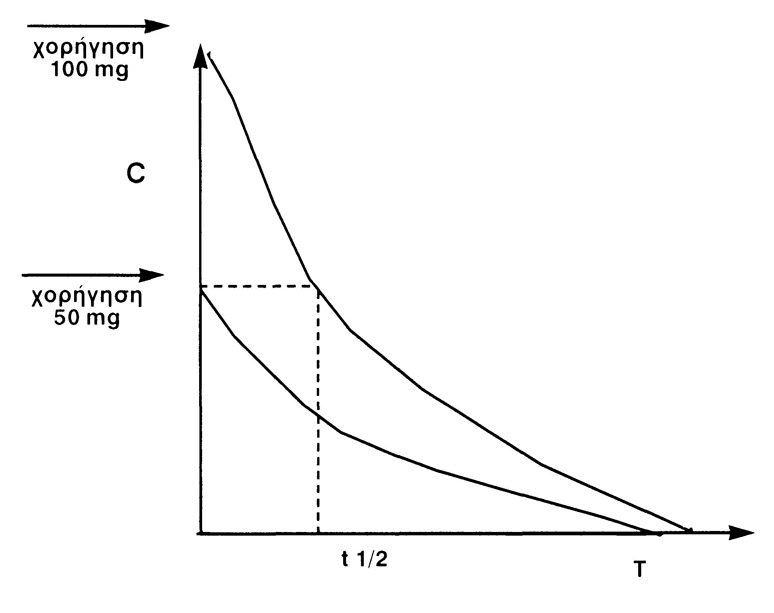 15
Κινητικά “profiles” ανάλογα του τρόπου χορήγησης 2/5
Συνεχής έγχυση - Πολλαπλές ενδοφλέβιες ενέσεις
Όταν το φάρμακο χορηγείται επανειλημμένα σε τακτά χρονικά διαστήματα, η συγκέντρωσή του στο πλάσμα αυξάνεται μέχρις ότου επέλθει η σταθεροποιημένη κατάσταση.
Επειδή όπως είδαμε τα περισσότερα φάρμακα αποβάλλονται εκθετικά, κάποια ποσότητα από τη πρώτη δόση παραμένει στο σώμα, τη στιγμή που λαμβάνεται η δεύτερη δόση κ.ο.κ. Έτσι το φάρμακο συσσωρεύεται στο σώμα μέχρι το δεδομένο μεσοδιάστημα των δόσεων. Ο ρυθμός αποβολής εξισορροπείται ακριβώς με το ρυθμό χορήγησης (σταθεροποιημένη κατάσταση).
16
Κινητικά “profiles” ανάλογα του τρόπου χορήγησης 3/5
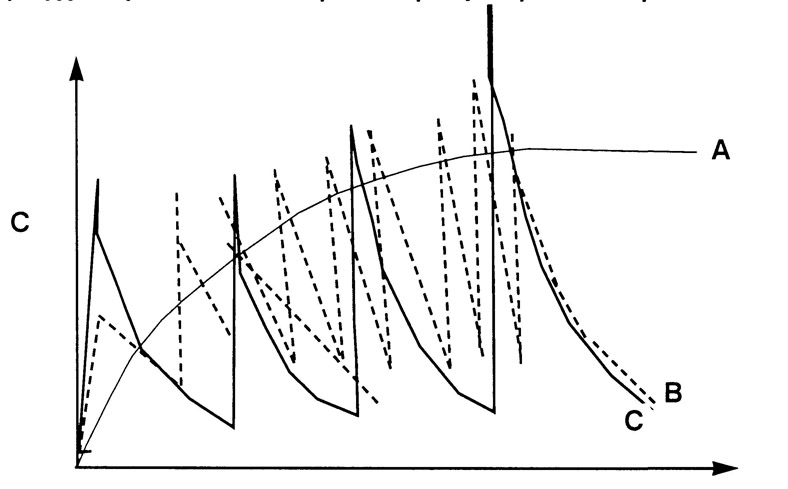 Α: Χορήγηση με έγχυση (συνεχής).
Β: Χορήγηση μίας μονάδας 2 φορές/ημερησίως.
C: Χορήγηση δύο μονάδων 1 φορά/ημερησίως.
17
Κινητικά “profiles” ανάλογα του τρόπου χορήγησης 4/5
Μονήρης Σταθερή δόση και Επαναλαμβανόμενη σταθερή δόση από το στόμα
Τα περισσότερα φάρμακα που χορηγούνται σε εξωνοσοκομειακούς ασθενείς λαμβάνονται από το στόμα σε σταθερά χρονικά διαστήματα. Η προβλεπόμενη συγκέντρωση του φαρμάκου σε μονήρη και επαναλαμβανόμενη χορήγηση φαίνεται στο διάγραμμα.
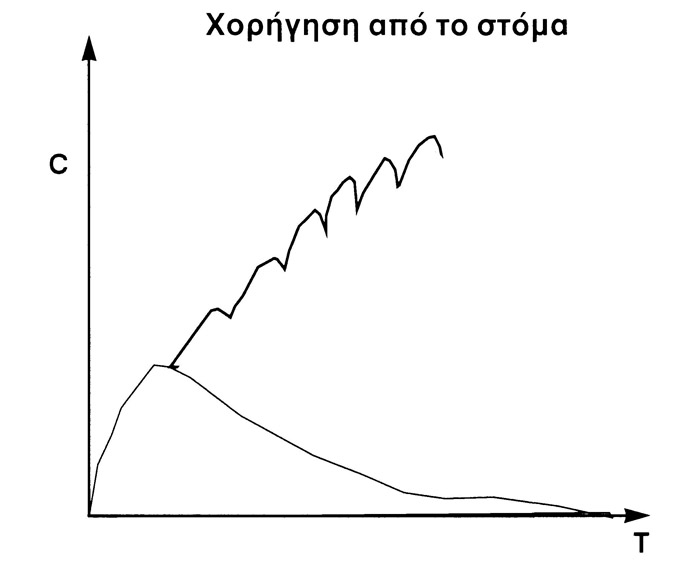 18
Κινητικά “profiles” ανάλογα του τρόπου χορήγησης 5/5
19
Σχέσεις κάθαρσης, δόσης συντήρησης και χρόνου ημιζωής
20
Επίλυση προβλημάτων με τη χρήση της σταθεράς Κ (ή Ke) 1/4
21
Επίλυση προβλημάτων με τη χρήση της σταθεράς Κ (ή Ke) 2/4
ΕΦΑΡΜΟΓΗ:
Σε ασθενή με καρδιακή ανεπάρκεια χορηγείται υπερβολική δόση διγοξίνης, με κίνδυνο δακτυλισμού. (t½ διγοξίνης = 36 h) . Από το εργαστήριο εδόθη αποτέλεσμα επιπέδων του φαρμάκου: 3.8 ng/ml. Πόσος χρόνος θα χρειαστεί για να μειωθεί η συγκέντρωση αυτή σε 1.5 ng/ml. (θεραπευτικό εύρος διγοξίνης = 0.8-2.0 ng/ml).
t = ln C1 – ln C2 / Ke,  Ke = 0.693 / t1/2
t = ln (3.8 / 1.5 ) / 0.693 / 36
t = 48.3 h
22
Επίλυση προβλημάτων με τη χρήση της σταθεράς Κ (ή Ke) 3/4
23
Επίλυση προβλημάτων με τη χρήση της σταθεράς Κ (ή Ke) 4/4
Από την παραπάνω εξίσωση μπορούμε να συμπεράνουμε:
Όταν Km » Ke, οι μεταβολές της νεφρικής λειτουργίας δεν έχουν ουσιαστική επίδραση στη φαρμακοκινητική του, αντίθετα με την ενζυμική βιομετατροπή (ανα­στολή επαγωγής).
Όταν Ke » Km, ισχύει το αντίθετο.
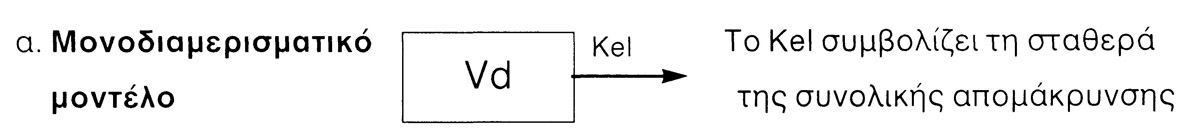 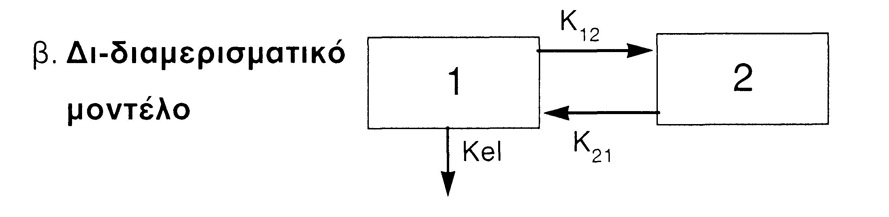 όπου Κ12 και Κ21  είναι οι πρωτοταξικές σταθερές κατανομής από το 1 στο 2 και από το 2 στο 1.
24
Νεφρική Απέκκριση 1/9
Οι 3 βασικές πορείες της νεφρικής δραστηριότητας είναι συνοπτικά:
Σπειραματική διήθηση (Glomerular filtration)
Το ελεύθερο φάρμακο εισέρχεται στο χώρο της κάψας του Bowman.
Ο ρυθμός σπειραματικής διήθησης (GFR) ισούται με 125 ml/min, που αποτελεί το 20% περίπου της νεφρικής αιματικής ροής (RPF)
Το ηλεκτρικό φορτίο των μακρομορίων, που απαρτίζουν τις μεμβράνες του αγγειώδους σπειράματος απωθεί ηλεκτροστατικά και δεν επιτρέπει έτσι την είσοδο των πρωτεϊνών (αρνητικού φορτίου).
25
Νεφρική Απέκκριση 2/9
Σωληναριακή έκκριση (Tubular secretion)
Οι μικρομοριακές ενώσεις περνούν από το πλάσμα στα ούρα, με ενεργητική έκ­κριση (active secretion).
Σωληναριακή επαναπορρόφηση (Tubular reabsorption)
Τα λιπόφιλα φάρμακα επαναπορροφώνται ευκολότερα από τα υδρόφιλα.
Έτσι: Ρυθμός απέκκρισης = ρυθμός διήθησης + ρυθμός έκκρισης - ρυθμός επαναπορρόφησης.
26
Νεφρική Απέκκριση 3/9
Οι δυνάμεις που προκαλούν τη σπειραματική διήθηση είναι το αλγεβρικό άθροι­σμα των κάτωθι πιέσεων.
Η Υδροστατική πίεση που ασκεί το αίμα στα τριχοειδή του σπειράματος ισούται με 47 mmHg.
Άθροισμα υδροστατικής στη κάψα Bowmann (= 10)και ωσμωτικής που αντιτίθεται στη διήθηση (~ 25) εξαιτίας των πρωτεϊνών.
Δηλαδή: 47- (10 + 25) = 12 mm Hg.
Αυτή η διαφορά είναι ικανή να προκαλέσει τον αναφερθέντα ρυθμό σπειραματικής διήθησης GFR, που υπολογίζεται σε 7.5 L/h ή 180 L/d, και υποδηλώνει με άλλα λόγια ότι το σύνολο του όγκου του πλάσματος (~ 3 L) διηθείται 60 φορές περίπου την ημέρα.
27
Νεφρική Απέκκριση 4/9
28
Νεφρική Απέκκριση 5/9
29
Νεφρική Απέκκριση 6/9
Ο παρακάτω πίνακας παριστά τη συμπεριφορά φαρμάκων με όξινες και βασικές ιδιότητες, σε σχέση με την ικανότητά τους να διαχέονται διαμέσου της  μεμβράνης των νεφρικών σωληναρίων. Όταν τα ούρα είναι αλκαλικά, η αμφεταμίνη (βάση), μπορεί να διαπερνά τη μεμβράνη λόγω της μη ιοντισμένης λιποφιλικής μορφής. Αντίθετα όταν τα ούρα είναι όξινα η αμφεταμίνη ιοντίζεται και δεν διαπερνά τη μεμβράνη, ενώ το σαλικυλικό οξύ μπορεί.
Στη δυναμική όξινη ή αλκαλική διούρηση παρατηρούνται ηλεκτρολυτικές διαταραχές, πνευμονι­κό και εγκεφαλικό οίδημα.
30
Νεφρική Απέκκριση 7/9
31
Νεφρική Απέκκριση 8/9
ΕΦΑΡΜΟΓΕΣ
Η αναλογία του φαρμάκου που επαναρροφάται από τα νεφρικά σωληνάρια εξαρτάται από:
Το ρυθμό σπειραματικής διήθησης.
Το ρυθμό ροής των ούρων.
Την έκταση της έκκρισης στα νεφρικά σωληνάρια.
Τη λιποφιλία του μη ιονισμένου φαρμάκου.
Το pH των ούρων.
32
Νεφρική Απέκκριση 9/9
Ποιος θα είναι ο ρυθμός σπειραματικής διήθησης σε ασθενή στον οποίο η συγκέντρωση κρεατινίνης στον ορό ήταν 10 μg/ml και  συλλέχθηκαν ούρα επί 6h συνολικού όγκου 0.6L με συγκέντρωση κρεατινίνης 0.75 mg/ml.
GFR = (0.75 X 0.6) / 6 /10 = 7.5L / h  =  180 L / 24 h
33
Τυπολόγιο φαρμακοκινητικών εξισώσεων 1/2
34
Τυπολόγιο φαρμακοκινητικών εξισώσεων 2/2
35
Τέλος Ενότητας
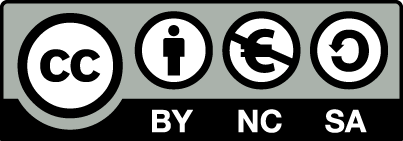 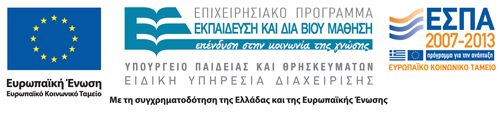 Σημειώματα
Σημείωμα Αναφοράς
Copyright Τεχνολογικό Εκπαιδευτικό Ίδρυμα Αθήνας, Γεώργιος Καρίκας 2014. Γεώργιος Καρίκας. «Φαρμακοκινητική. Ενότητα 6: Απέκκριση». Έκδοση: 1.0. Αθήνα 2014. Διαθέσιμο από τη δικτυακή διεύθυνση: ocp.teiath.gr.
Σημείωμα Αδειοδότησης
Το παρόν υλικό διατίθεται με τους όρους της άδειας χρήσης Creative Commons Αναφορά, Μη Εμπορική Χρήση Παρόμοια Διανομή 4.0 [1] ή μεταγενέστερη, Διεθνής Έκδοση.   Εξαιρούνται τα αυτοτελή έργα τρίτων π.χ. φωτογραφίες, διαγράμματα κ.λ.π.,  τα οποία εμπεριέχονται σε αυτό και τα οποία αναφέρονται μαζί με τους όρους χρήσης τους στο «Σημείωμα Χρήσης Έργων Τρίτων».
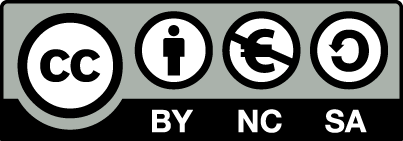 [1] http://creativecommons.org/licenses/by-nc-sa/4.0/ 

Ως Μη Εμπορική ορίζεται η χρήση:
που δεν περιλαμβάνει άμεσο ή έμμεσο οικονομικό όφελος από την χρήση του έργου, για το διανομέα του έργου και αδειοδόχο
που δεν περιλαμβάνει οικονομική συναλλαγή ως προϋπόθεση για τη χρήση ή πρόσβαση στο έργο
που δεν προσπορίζει στο διανομέα του έργου και αδειοδόχο έμμεσο οικονομικό όφελος (π.χ. διαφημίσεις) από την προβολή του έργου σε διαδικτυακό τόπο

Ο δικαιούχος μπορεί να παρέχει στον αδειοδόχο ξεχωριστή άδεια να χρησιμοποιεί το έργο για εμπορική χρήση, εφόσον αυτό του ζητηθεί.
Διατήρηση Σημειωμάτων
Οποιαδήποτε αναπαραγωγή ή διασκευή του υλικού θα πρέπει να συμπεριλαμβάνει:
Το Σημείωμα Αναφοράς
Το Σημείωμα Αδειοδότησης
Τη δήλωση Διατήρησης Σημειωμάτων
Το Σημείωμα Χρήσης Έργων Τρίτων (εφόσον υπάρχει)
μαζί με τους συνοδευόμενους υπερσυνδέσμους.
Χρηματοδότηση
Το παρόν εκπαιδευτικό υλικό έχει αναπτυχθεί στo πλαίσιo του εκπαιδευτικού έργου του διδάσκοντα.
Το έργο «Ανοικτά Ακαδημαϊκά Μαθήματα στο ΤΕΙ Αθηνών» έχει χρηματοδοτήσει μόνο την αναδιαμόρφωση του εκπαιδευτικού υλικού. 
Το έργο υλοποιείται στο πλαίσιο του Επιχειρησιακού Προγράμματος «Εκπαίδευση και Δια Βίου Μάθηση» και συγχρηματοδοτείται από την Ευρωπαϊκή Ένωση (Ευρωπαϊκό Κοινωνικό Ταμείο) και από εθνικούς πόρους.
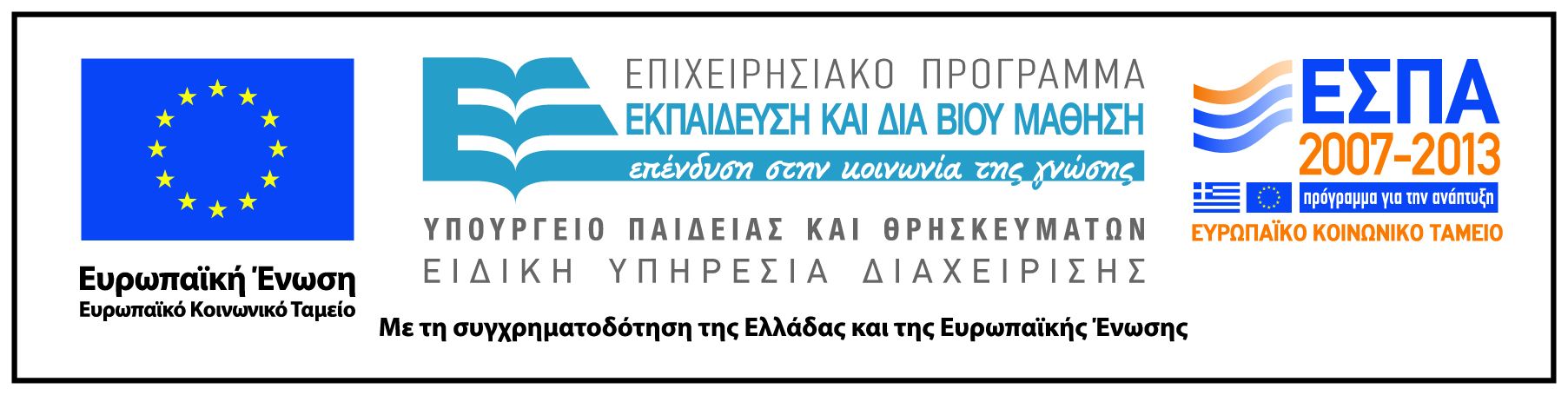